The Global Leadership Forum for Construction Engineering and Management Programs
11th – 12th May 2013
The Hong Kong Polytechnic University
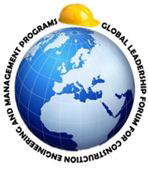 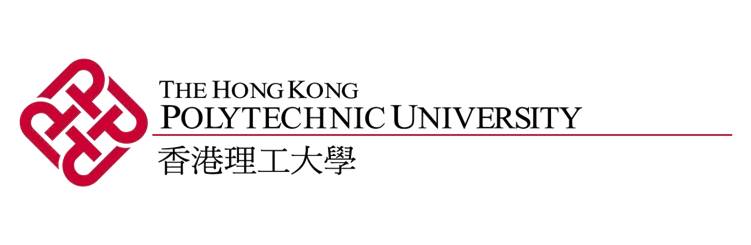 Theme
Setting research agenda for the CEM community
Rationale
In the previous two forums, we have looked into the teaching programs in each member’s institution and we have reviewed the current research activities and funding situation. This theme will focus our attention on the future “grand challenge” research topics faced by the CEM community as a whole
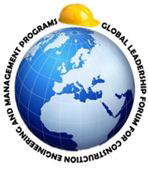 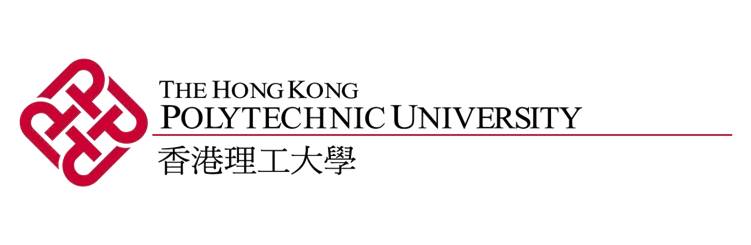 Group 1
What are the long-term fundamental/scientific research questions to be answered by the CEM community?
Please provides your answers/suggestions
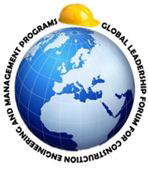 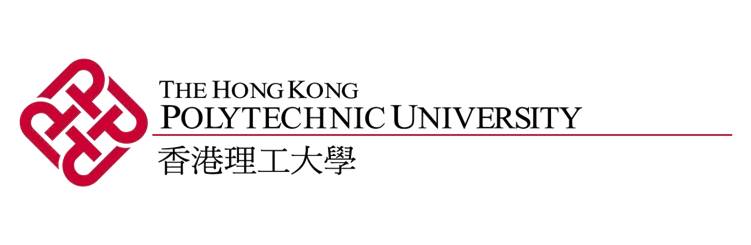 Group 2
What specific research issues/theme/problems/topics should be addresses by the CEM community in the next decade?
Please provides your answers/suggestions
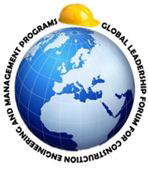 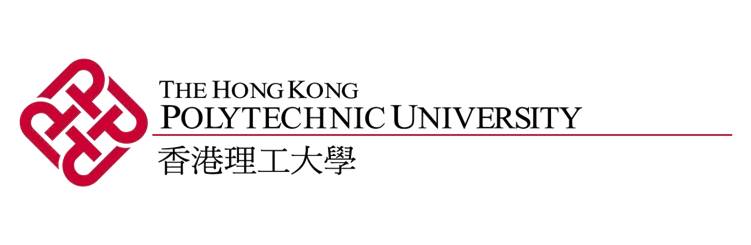 Group 3
How should we encourage and support multi-disciplinary research collaborations to address key issues faced by our CEM community?
Please provides your answers/suggestions
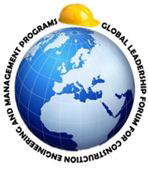 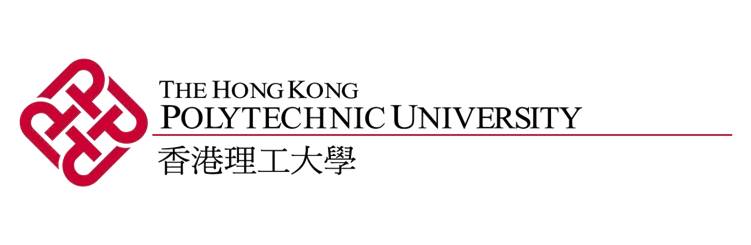